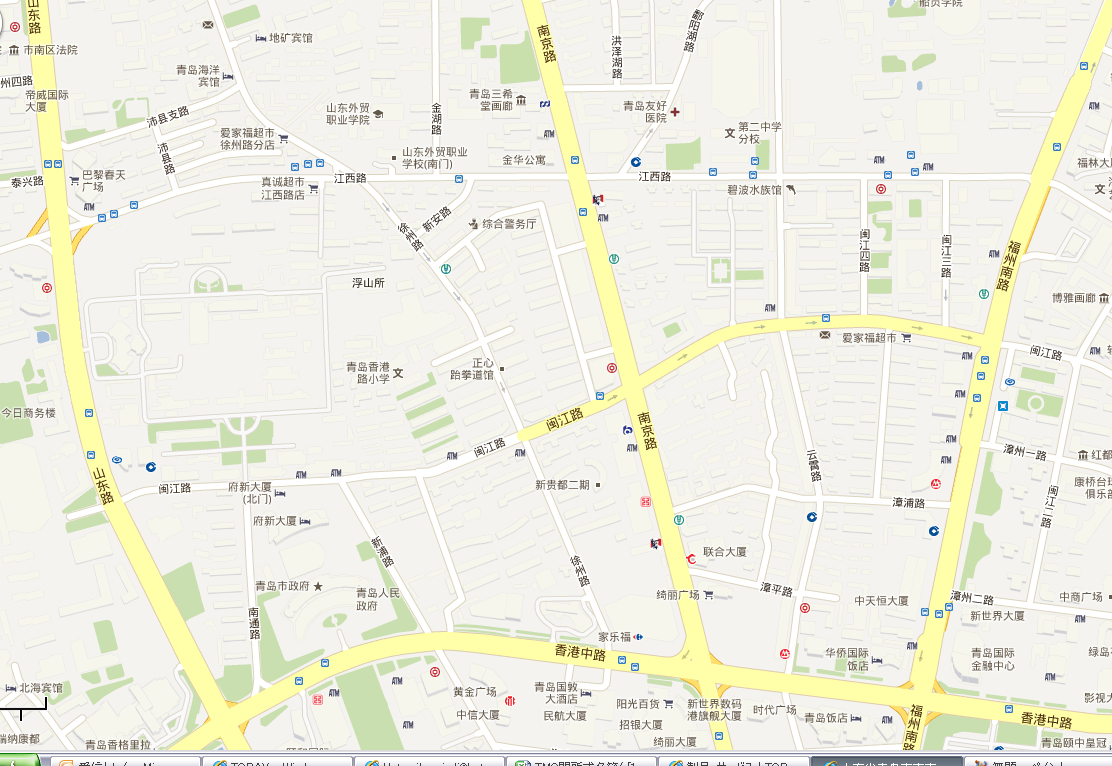 青島出版芸術館青島市徐州路７７号